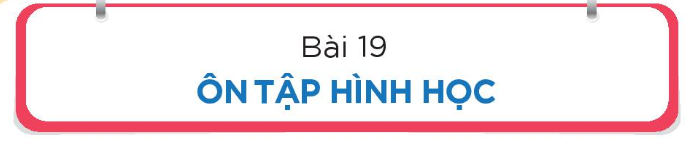 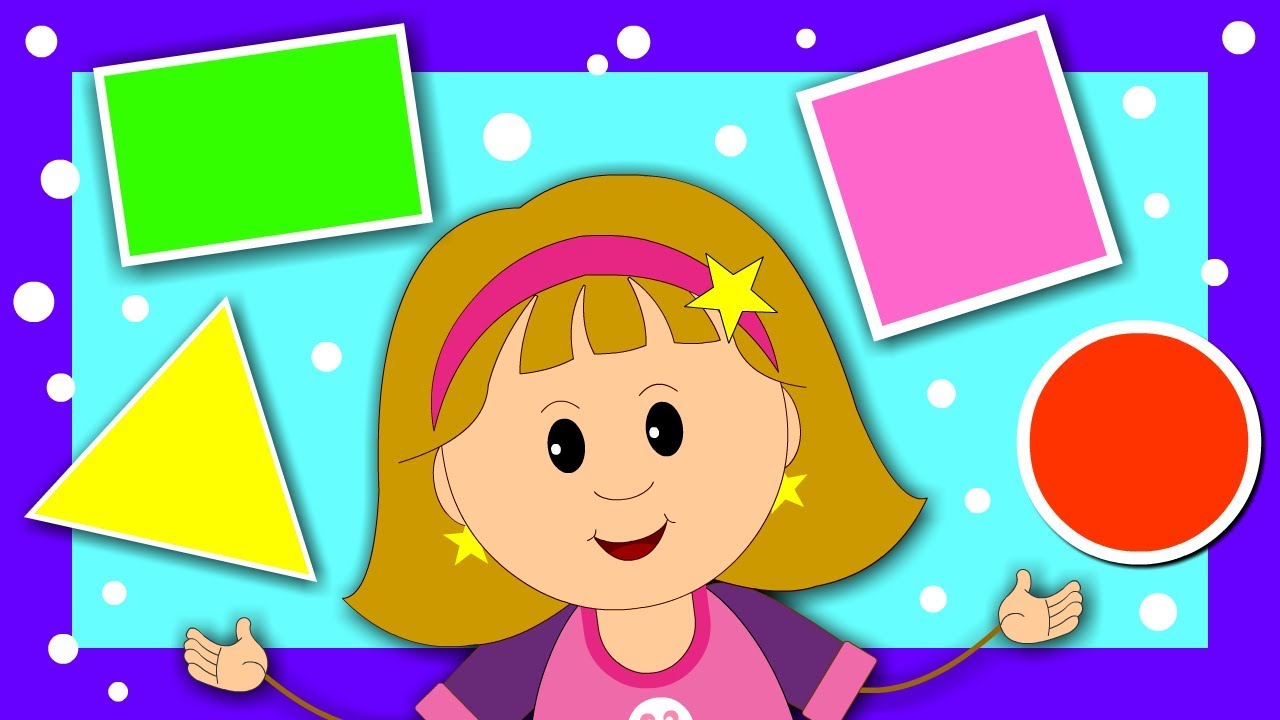 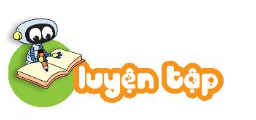 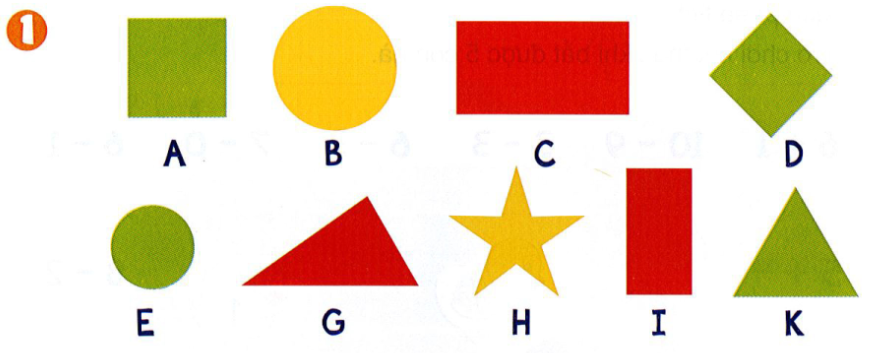 c. Những hình nào là hình tròn?



d. Những hình nào là hình chữ nhật?
Những hình nào là hình vuông?



b. Những hình nào là hình tam giác?
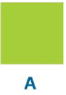 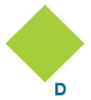 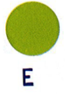 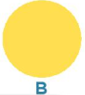 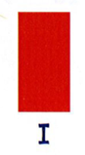 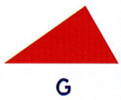 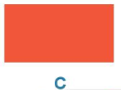 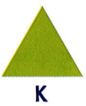 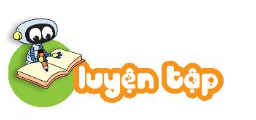 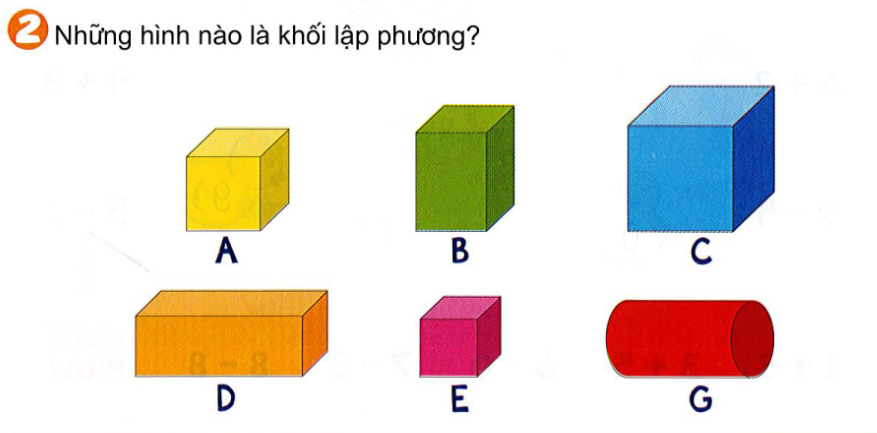 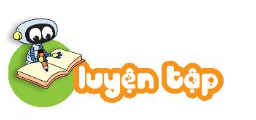 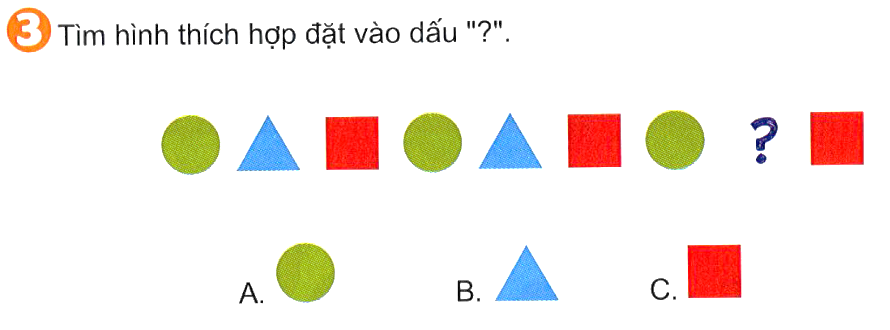 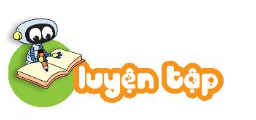 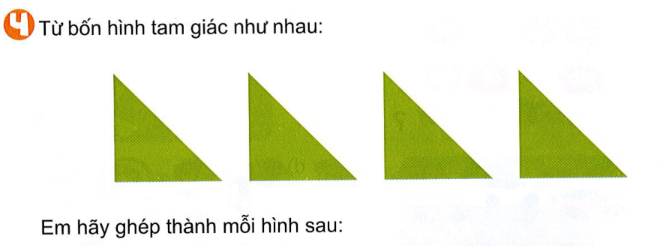 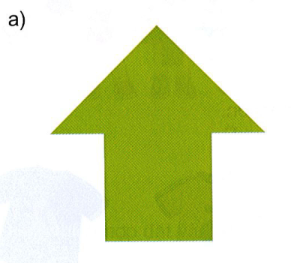 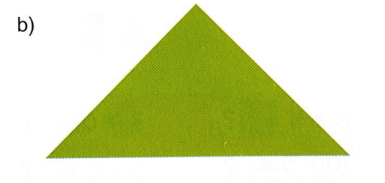 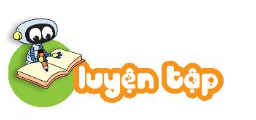 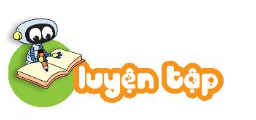